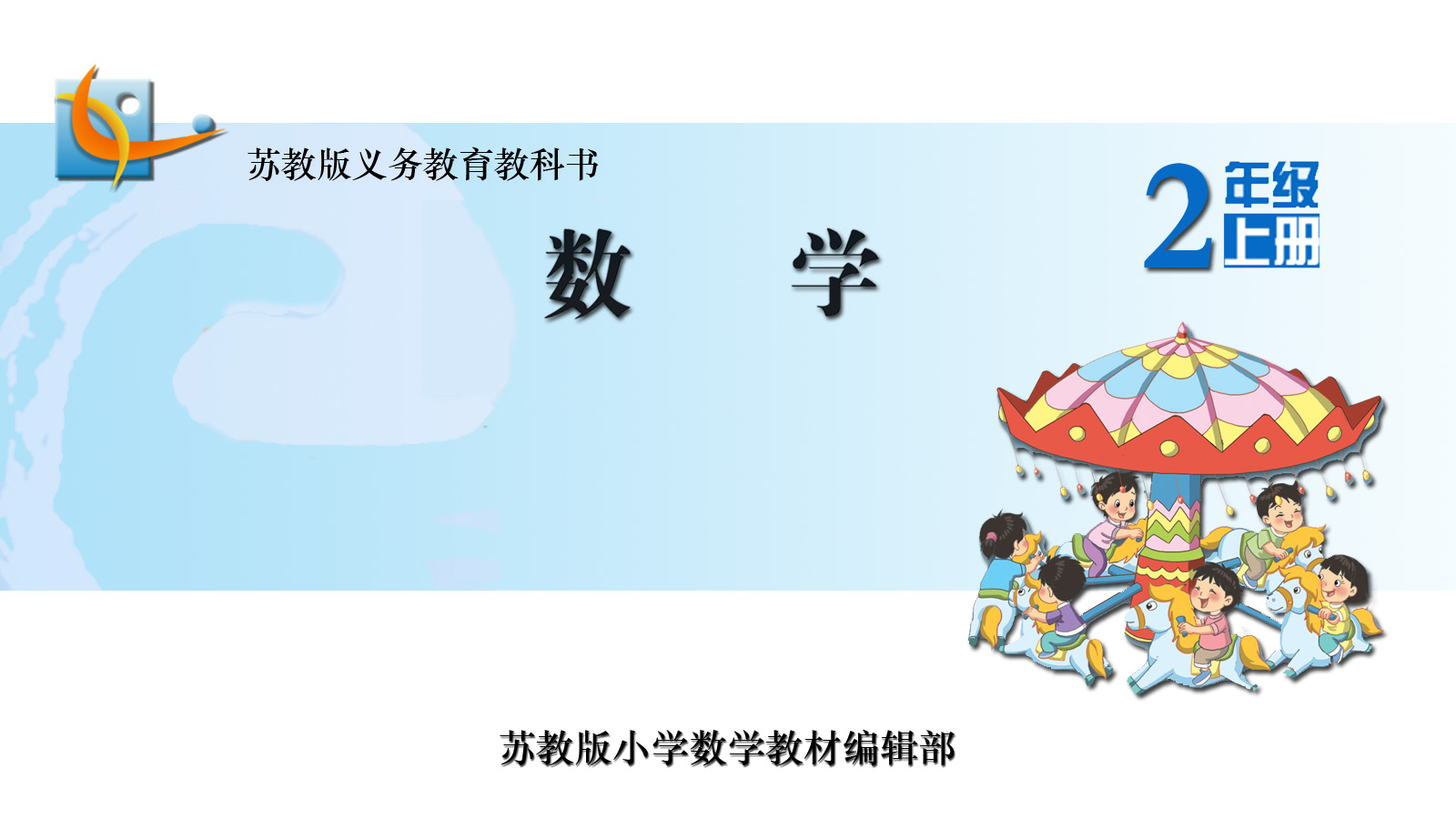 乘加、乘减
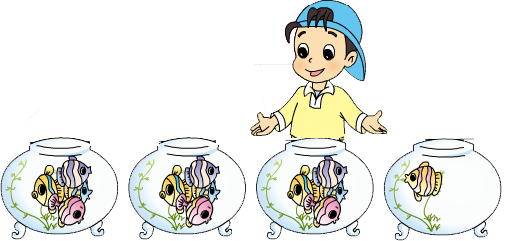 这是生物组养的金鱼。
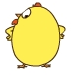 7
？条
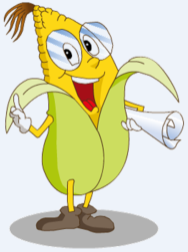 你想怎样计算？
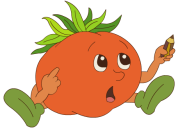 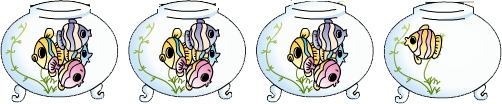 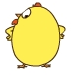 7
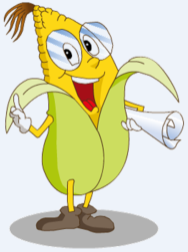 你想怎样计算？
？条
把几个鱼缸里金鱼的条数相加。
先算3个4条是多少，再加上1条。
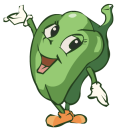 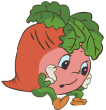 4 ＋4＋4＋1
3 ×4＋1
3 ×4＋1＝
13
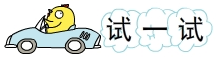 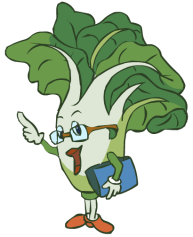 4 ×4－3＝
13
先算什么？
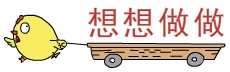 1.
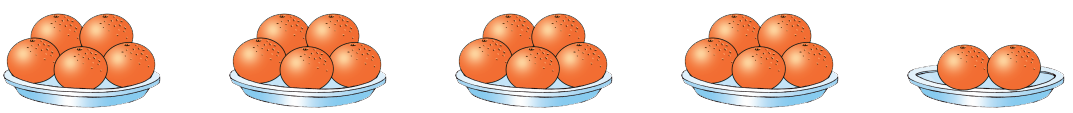 ？个
4 ×5＋2＝
22
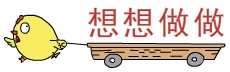 2.  说说先算什么，再计算。
5×2＋3＝
13
2×4＋3＝
11
3×3－2＝
7
1×4－3＝
1
3×2－4＝
2
4×4＋4＝
20
3.
2×5＋5＝
15
3×5＋5＝
20
4×5＋5＝
25
3×5＝
15
4×5＝
20
5×5＝
25
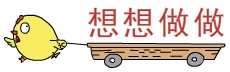 4.  你能按规律再画5个圆吗？
＝
（  ）
×
个
3
3
9
（1）一共画了多少个   ？
×
＝
（  ）
5
3
15
个
（2）一共画了多少个圆？
（3）如果接下去再画2个圆，一共画了多少个圆？
（  ）
×
＋
＝
个
5
3
2
17
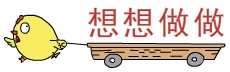 5.  算一算，填一填。
1×3＋1＝
4
2×4＋1＝
9
3×5＋1＝
16
×
＝
4
4
16
2×2＝
4
3×3＝
9
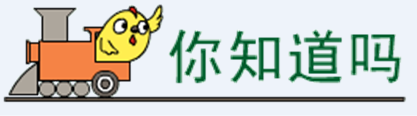 300多年前，英国数学家首先提出用“×”表示相乘。后来，又有数学家提出用“·”表示相乘。